Chapter 4Fundamentals of Digital Audio
“Computers and Creativity”
Richard D. Webster, COSC 109 Instructor
Office:  7800 York Road, Room 422  |  Phone:   (410) 704-2424
e-mail:  webster@towson.edu
109 website:  https://tigerweb.towson.edu/webster/109/index.html
1
Sound
A wave that is generated by vibrating objects in a medium such as air

Examples of vibrating objects:
vocal cords of a person
guitar strings
tunning fork
2
Frequency of Sound Wave
Refers to the number of complete back-and-forth cycles of vibrational motion of the medium particles per unit of time

Unit for frequency: Hz (Hertz)

1 Hz = 1 cycle/second
3
A Cycle
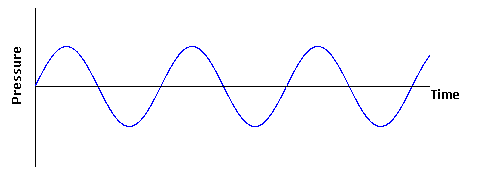 a cycle
a cycle
a cycle
a cycle
4
Frequency
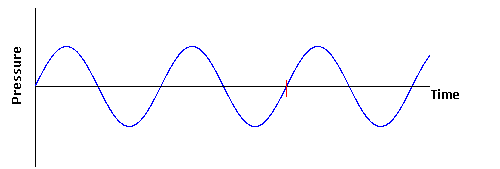 Suppose it is1 second
a cycle
a cycle
Frequency = 2 Hz (i.e., 2 cycles/second)
5
Frequency
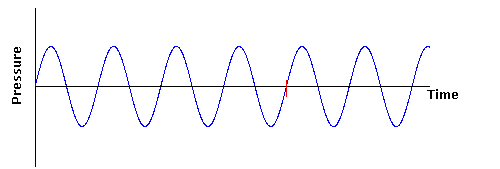 Suppose it is1 second
a cycle
a cycle
a cycle
a cycle
Frequency = 4 Hz (i.e., 4 cycles/second)
Higher frequency than the previous waveform.
6
Pitch of Sound
Sound frequency 

Higher frequency: higher pitch

human ear can hear sound ranging from 20 Hz to 20,000 Hz
7
Sound Intensity vs. Loudness
Sound intensity:
an objective measurement
can be measured with auditory devices
in decibels (dB)

Loudness:
a subjective perception
measured by human listeners
human ears have different sensitivity to different sound frequency
in general, higher sound intensity means louder sound
8
Application of Decibels
Many audio-editing programs use decibels for the audio amplitude
0 dB:
Threshold of hearing
minimum sound pressure level at which humans can hear a sound at a given frequency
does NOT mean zero sound intensity
does NOT mean absence of sound wave
about 120 dB:
threshold of pain
sound intensity that is 1012 times greater than 0 dB
9
Adding Sound Waves
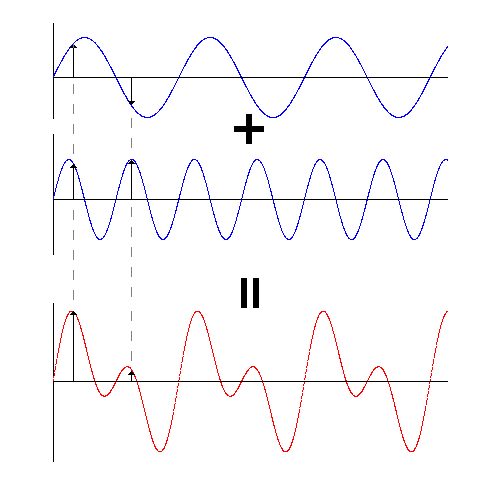 A sinlge sine wave waveform
A single tone
A second sinlge sine wave waveform
A second single tone
A more complex waveform
A more complex sound
10
Waveform Example
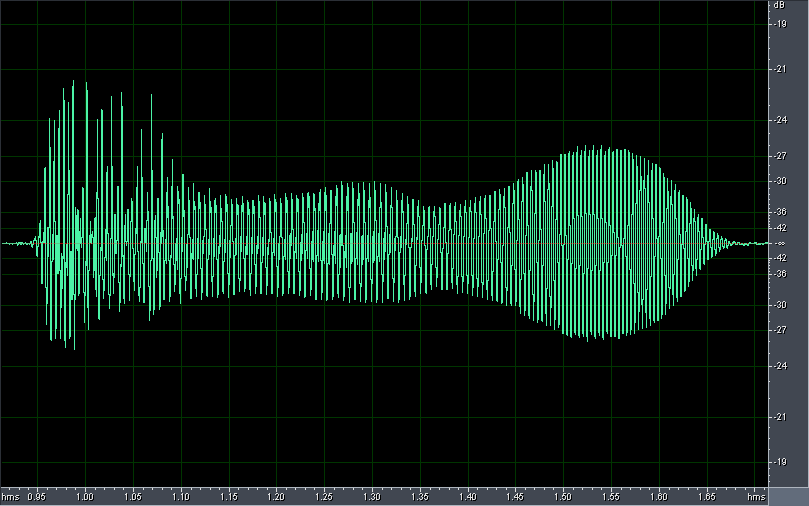 A waveform of the spoken word "one"
11
Waveform Example
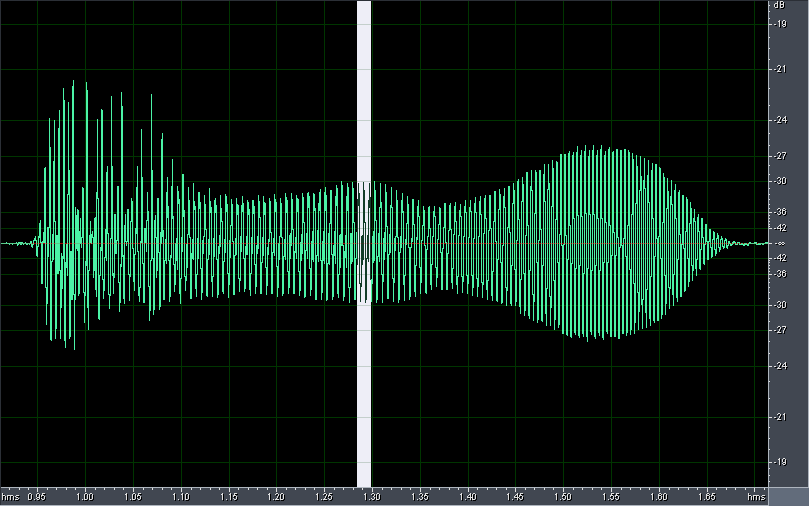 Let's zoom in to take a closer look
12
Waveform Example
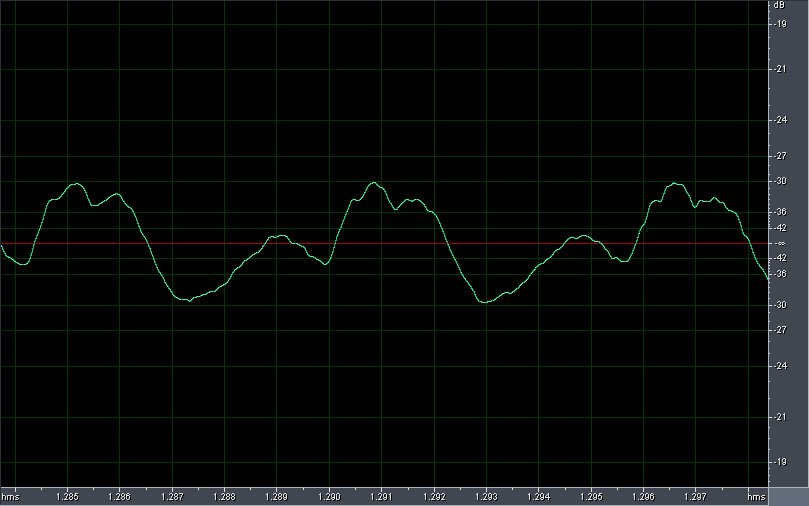 A closer look
13
Step 1. Sampling
The sound wave is sampled at a specific rate into discrete samples of amplitude values.
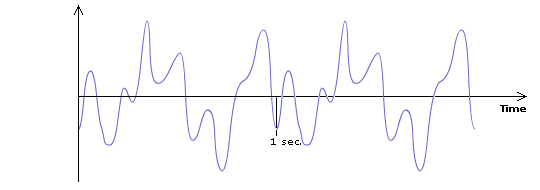 14
Step 1. Sampling
The sound wave is sampled at a specific rate into discrete samples of amplitude values.
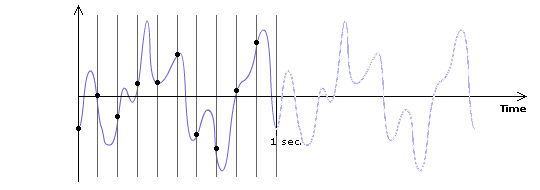 Suppose we sample the waveform 10 times a second, i.e., sampleing rate = 10 Hz.
15
Step 1. Sampling
The sound wave is sampled at a specific rate into discrete samples of amplitude values.
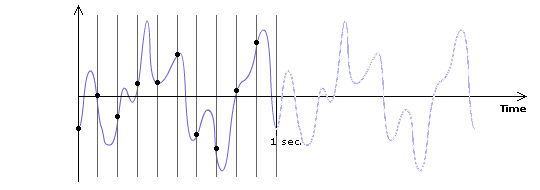 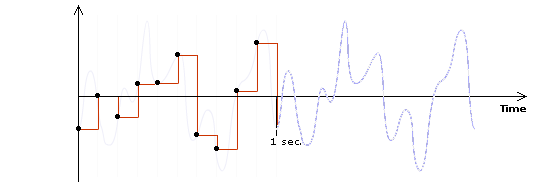 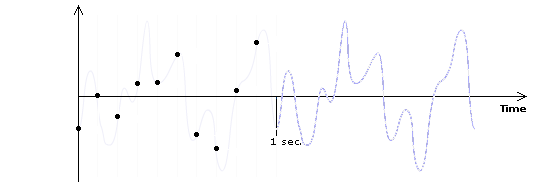 Suppose we sample the waveform 10 times a second, i.e., sampleing rate = 10 Hz.

We get 10 samples per second.
16
Step 1. Sampling
The sound wave is sampled at a specific rate into discrete samples of amplitude values.
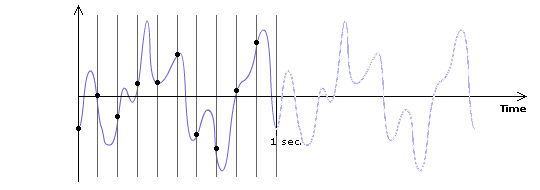 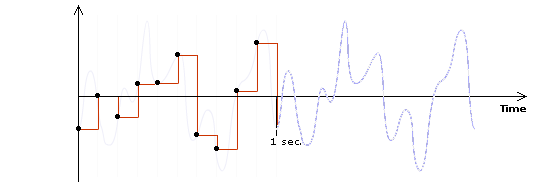 Reconstructing the waveform using the discrete sample points.
17
Step 1. Sampling
What if we sample 20 times a second, i.e., sampling rate = 20 Hz?
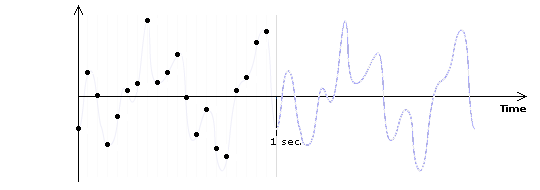 We get 20 samples per second.
18
Step 1. Sampling
What if we sample 20 times a second, i.e., sampling rate = 20 Hz?
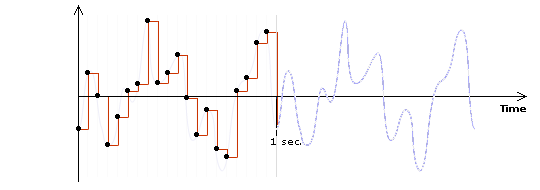 Reconstructing the waveform using the discrete sample points.
19
Effects of Sampling Rate
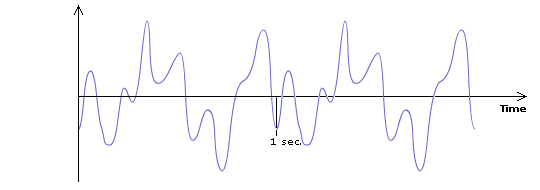 original waveform
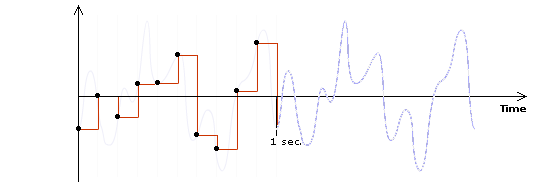 sampling rate = 10 Hz
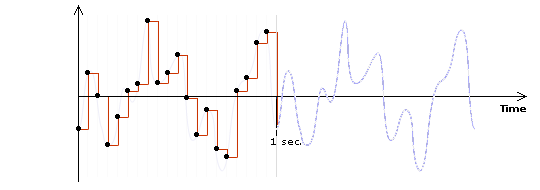 sampling rate = 20 Hz
20
Effects of Sampling Rate
Higher sampling rate:
The reconstructed wave looks closer to the original wave

More sample points, and thus larger file size
21
Sampling Rate Examples
11,025 Hz AM Radio Quality/Speech
22,050 Hz Near FM Radio Quality (high-end multimedia)
44,100 Hz CD Quality
48,000 Hz DAT (digital audio tape) Quality
96,000 Hz DVD-Audio Quality
192,000 Hz DVD-Audio Quality
22
Step 2. Quantization
Each of the discrete samples of amplitude values obtained from the sampling step are mapped and rounded to the nearest value on a scale of discrete levels.

The number of levels in the scale is expressed in bit depth--the power of 2.

An 8-bit audio allows 28 = 256 possible levels in the scale

CD-quality audio is 16-bit (i.e., 216 = 65,536 possible levels)
23
Step 2. Quantization
Suppose we are quantizing the samples using 3 bits (i.e. 23 = 8 levels).
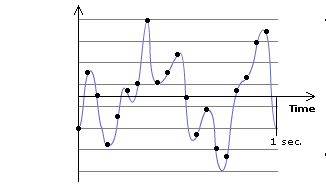 24
Step 2. Quantization
Now, round each sample to the nearest level.
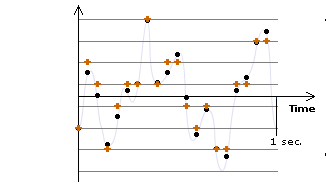 25
Step 2. Quantization
Now, reconstruct the waveform using the quantized samples.
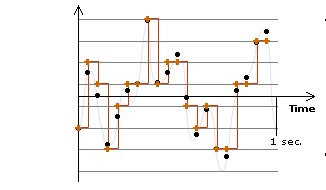 26
Effects of Quantization
Data with different original amplitudes may be quantized onto the same level loss of subtle differences of samples

With lower bit depth, samples with larger differences may also be quantized onto the same level.
27
Bit Depth
Bit depth of a digital audio is also referred to as resolution.

For digital audio, higher resolution means higher bit depth.
28
Dynamic Range
The range of the scale, from the lowest to highest possible quantization values

In the previous example:
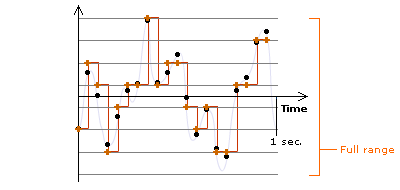 29
Choices of Sampling Rate and Bit Depth
Higher sampling rate and bit depth:
deliver better fidelity of a digitized file
result in a larger file size (undesirable)
30
Estimating 1-minute CD Quality Audio
Sampling rate = 44100 Hz(i.e., 44,100 samples/second)
Bit depth = 16(i.e., 16 bits/sample)
Stereo(i.e., 2 channels: left and right channels)
31
File Size of 1-min CD-quality Audio
1 minute = 60 seconds

Total number of samples= 60 seconds  44,100 samples/second= 2,646,000 samples

Total number of bits required for these many samples= 2,646,000 samples  16 bits/sample= 42,336,000 bitsThis is for one channel.

Total bits for two channels= 42,336,000 bits/channel  2 channels= 84,672,000 bits
32
File Size of 1-min CD-quality Audio
84,672,000 bits= 84,672,000 bits / (8 bits/byte)= 10,584,000 bytes= 10,584,000 bytes / (1024 bytes/KB) 10336 KB= 10336 KB / (1024 KB/MB) 10 MB
33
General Strategies to Reduce Digital Media File Size
Reduce sampling rate
Reduce bit depth
Apply compression

For digital audio, these can also be options:
reducing the number of channels
shorten the length of the audio
34
Reduce Sampling Rate
Sacrifices the fidelity of the digitized audio
Need to weigh the quality against the file size
Need to consider:
human perception of the audio(e.g., How perceptibe is the audio with lower sampling rate?)
how the audio is used
music: may need higher sampling rate
short sound clips such as explosion and looping ambient background noise: may work well with lower sampling rate
35
Human Hearing Range
Human hearing range: 20 Hz to 20,000 Hz
Most sensitive to 2,000 Hz to 5,000 Hz
36
Nyquist Theorem
We must sample at least 2 points in each sound wave cycle to be able to reconstruct the sound wave satisfactorily.

Sampling rate of the audio  twice of the audio frequency (called a Nyquist rate)

Sampling rate of the audio is higher for audio with higher pitch
37
Most Common Choices of Bit Depth
8-bit
usually sufficient for speech
in general, too low for music
16-bit
minimal bit depth for music
24-bit
32-bit
38
Audio File Compression
Lossless
Lossy
gets rid of some data, but human perception is taken into consideration so that the data removed causes the least noticeable distortion
e.g. MP3 (good compression rate while preserving the perceivably high quality of the audio)
39
Common Audio File Types
40
Common Audio File Types
41
Common Audio File Types
42
Choosing an Audio File Type
Determined by the intended use
File size limitation
Intended audience
Whether as a source file 
Is your audio used on the Web?
file types that offer high compression
streaming audio file types
43
Intended Audience
What is the equipment that your audience will use to listen to your audio?
If they are listening on computers, what are their operating systems?
cross-platform vs. single platform
If you are keeping the file for future editing, choose a file type:
uncompressed
allows lossless compression
44